INEBRIA CONFERENCE September 2023
Adaptation in French of the Tobacco, Alcohol, Prescription medication and other Substance (TAPS) tool: a new multi-substance screening tool for French-speaking primary care patients.
Angéline Adam, Céline Gachoud, Charlotte Eidenbenz, Christine Cohidon, Nicolas Senn, Isabelle Jacot-Sadowski, Jean-Bernard Daeppen, Jennifer McNeely, Nicolas Bertholet.
Lausanne University Hospital, Switzerland
[Speaker Notes: I present this work that could not be done without my  amazing colleagues … we adapted into French, the Tobacco, …]
My amazing colleagues
Céline Gachoud 
Charlotte Eidenbenz
Christine Cohidon
Nicolas Senn
Isabelle Jacot-Sadowski
Jean-Bernard Daeppen
Jennifer McNeely
Nicolas Bertholet
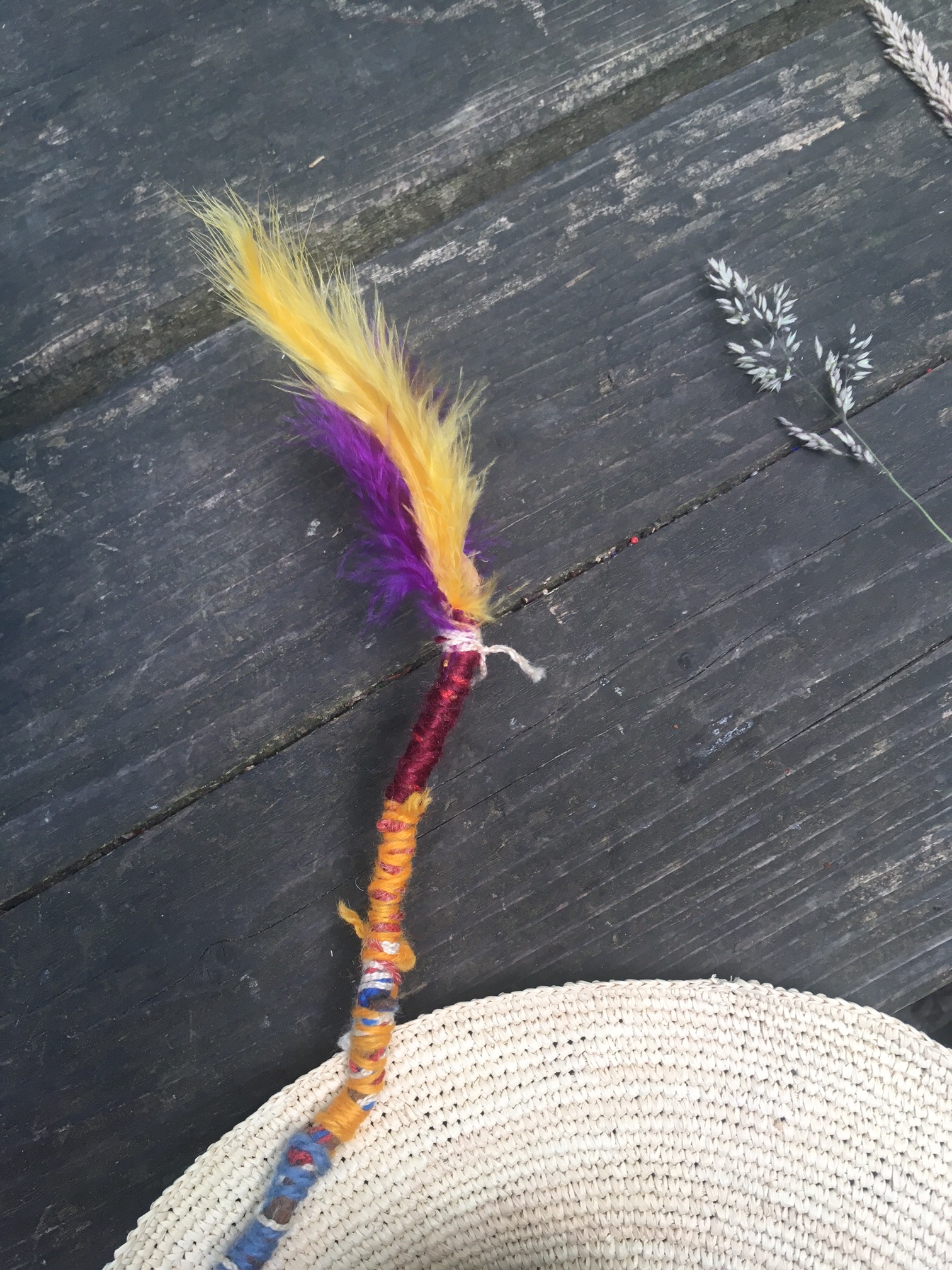 Background
Screening for substance use is recommended in primary care but underdone.
A short and self-administered tool could facilitate screening (TIME!).
No short self-administered multi-substance tool is available in French. 
TAPS is a 13-item screening and assessment for tobacco, alcohol, prescription and other drug use:
self-administered or interviewer-administered
electronic support
median time of administration : 4 min ; 90% of participants completed it in 7 min or less.
Materials and methods
- The version of the TAPS published by NIH1 was used:





- A two-step questionnaire : TAPS-1 and TAPS 2









1TAPS Tool Parts I and II V2.pdf (nih.gov)
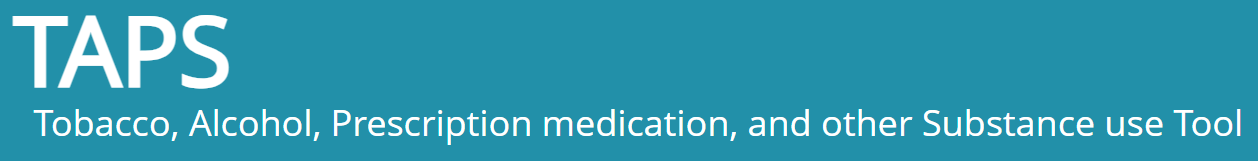 [Speaker Notes: English to French, experimented in health field
3) In English]
TAPS -1 (screening part)
5 questions by category of substances
Asking about frequency of use in the past 12 months
        In the PAST 12 MONTHS, how often have you used any tobacco product (for example, cigarettes, e cigarettes, cigars, pipes, or smokeless tobacco)?
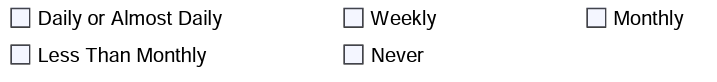 [Speaker Notes: The TAPS-1 THAT IS THE NAMED SCREENING part, is the first part of taps. It consist in 4 questions by categ of subst that ask frequency of use of a substance in  past-12 months]
TAPS -1
2/3. In the PAST 12 MONTHS, how often have you had 4/5 or more drinks containing alcohol in one day? One standard drink is about 1 small glass of wine (5 oz), 1 beer (12 oz), or 1 single shot of liquor.
4. In the PAST 12 MONTHS, how often have you used any drugs including marijuana, cocaine or crack, heroin, methamphetamine (crystal meth), hallucinogens, ecstasy/MDMA?
5. In the PAST 12 MONTHS, how often have you used any prescription medications just for the feeling, more than prescribed or that were not prescribed for you? Prescription medications that may be used this way include: Opiate pain relievers (for example, OxyContin, Vicodin, Percocet, Methadone) Medications for anxiety or sleeping (for example, Xanax, Ativan, Klonopin) Medications for ADHD (for example, Adderall or Ritalin) ?
[Speaker Notes: The other items of taps-1 are written according the same format.]
TAPS – 2 (assessment part)
2-3 questions by specific substance
Past 3-months use
Problematic use /dependance symptoms
[Speaker Notes: For each substance item of the TAPS-1,  there are 2-3 corresponding items in the TAPS-2. These items opens if the TAPS-1 answers is different from never.  So 3 items for tobacco, 4 for alcohol,]
TAPS - 2
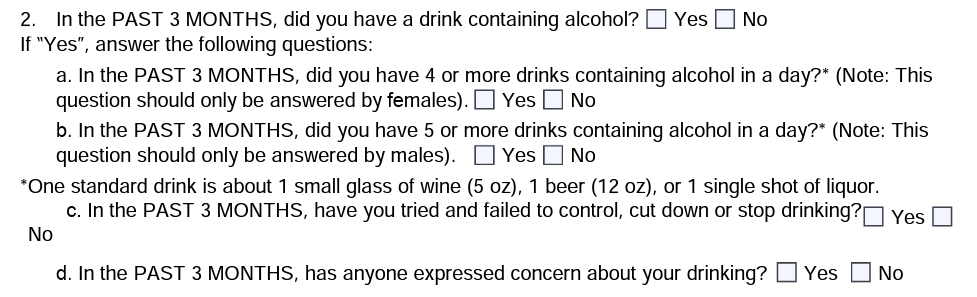 [Speaker Notes: For each substance item of the TAPS-1,  there are 3-4 corresponding items in the TAPS-2. These items opens if the TAPS-1 answers is different from never.  So 3 items for tobacco, 4 for alcohol,]
TAPS - 2
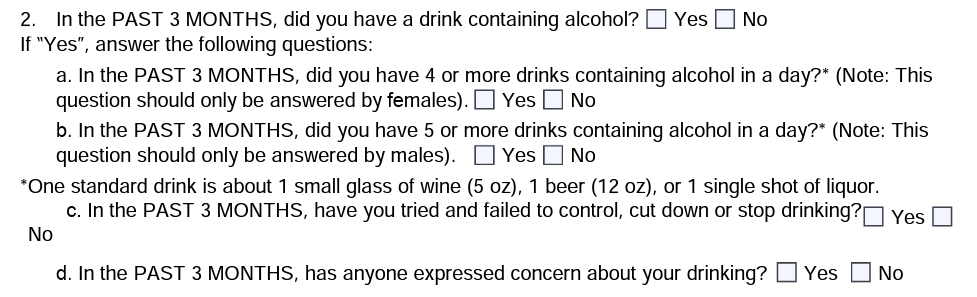 Cannabis, cocaïne, heroin, prescription medication (opiate, benzo, ADHD)
[Speaker Notes: Here are the TAPS-2 questions for alcohol. They are the same kinds of questions for cannabis, etc.]
Material and method
Fundings from Swiss regional state funds.

European Organisation for Research and Treatment of Cancer Quality Life group Translation Procedure (2017):
Forward-back translation
Pilot testing
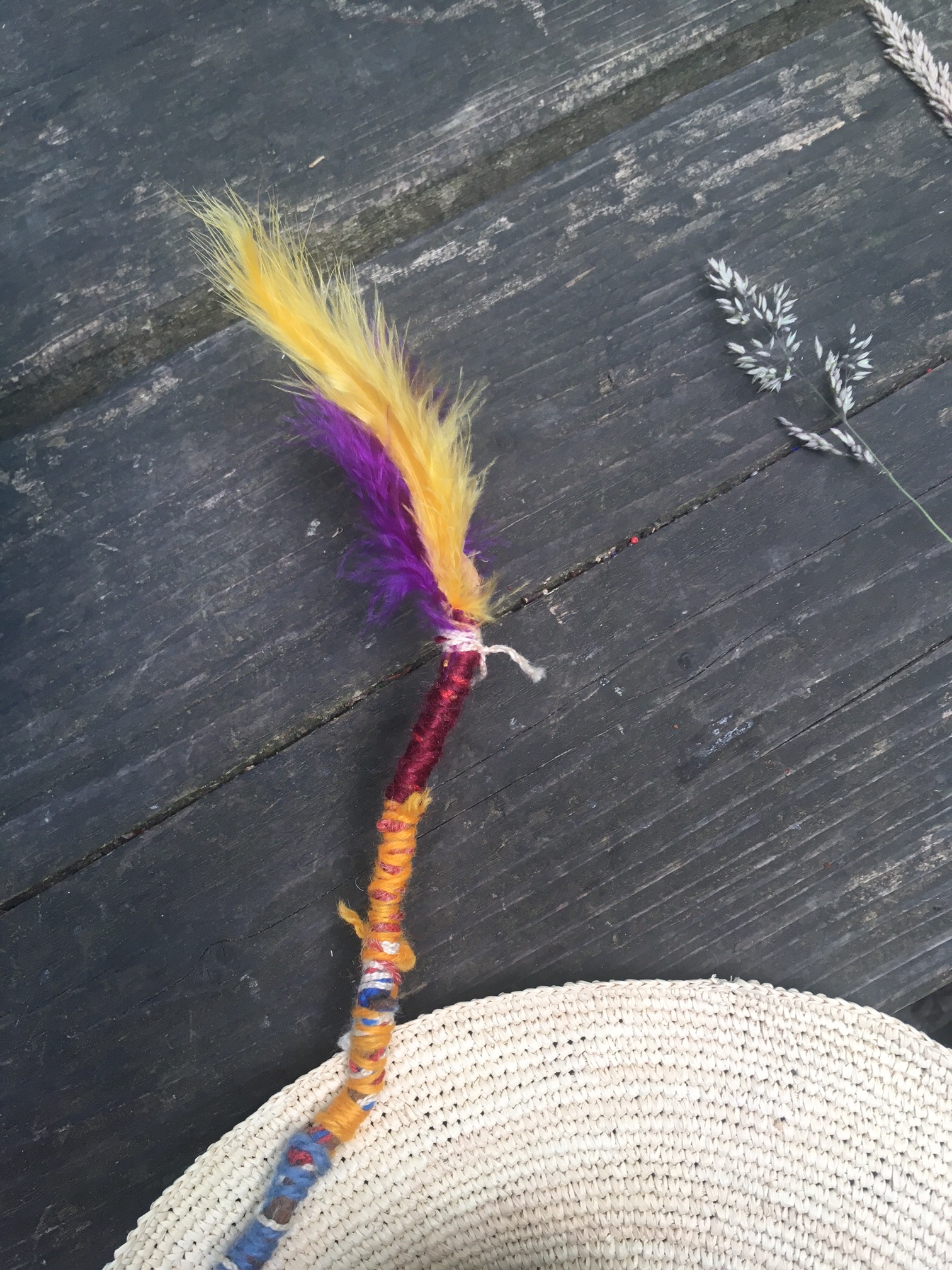 [Speaker Notes: So we have the magic wand…]
Materials and methods
1. Forward-back (FB) translation
Two forward translations by two independent experimented translators in the health field.
Reconciled version obtained from an evaluation by a translation coordinator and 2 researchers specialized in the field. 
Two back-translations of the reconciled version by two other independent translators.
Review and finalization of the version by a third expert.
Steps a-d are repeated until a consensus is reached.
[Speaker Notes: Here are the steps fo forward-back translation]
Materials and methods
2. Pilot testing among primary care patients to check the comprehensibility and the usability (electronic support)
Individual semi-structured interview until saturation (n= 6-8)
Content analysis to identify any issue and need for modification (2 reviewers + additional expert for consensus)
Modifications made to the tool. 
Step a-c are repeated with new patients until any issue resolution/consensus.
Final version is obtained.
[Speaker Notes: Here are the steps for pilot testing. The aims was to check  the comprehensibility and the usability of its electronic support.
The first step was to perform individual semi-structured intervews until reaching a saturation. Usually, saturation is reached with 6 to 8 participants]
Results (forward-back translation)
Done between November 2021 and February 2022. 
Most of the items needed 1 round of FB translation to reach consensus.
A 2nd round of FB translation was required for 3 semantic issues:  
Some English words had no an exact equivalent word in French : 
‘urge’ for example (”In the PAST 3 MONTHS, have you had a strong desire or urge to use marijuana/ medications for anxiety or sleep at least once a week or more often?”)
The translation of ‘weekly’ into French was back translated in ‘every week’.  (option of answers for TAPS-1).

		A final version was obtained after the 2nd round.
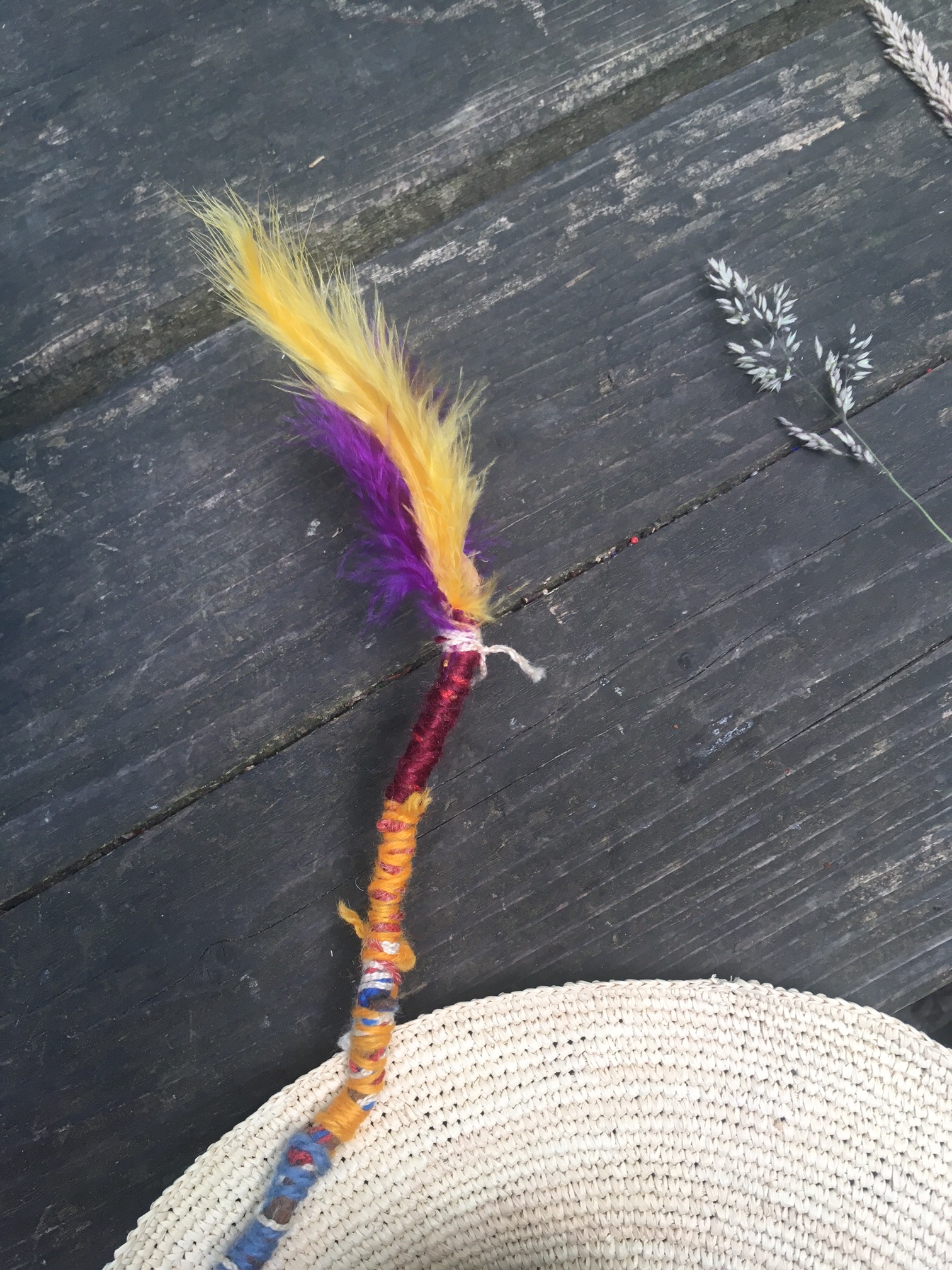 [Speaker Notes: One of the main issue about this procedure it was the needs for cultural adaption of term in English that had not equivalency in French as urge, prescriptions drugs. Another issue point was the translation in French made the sentence, question lengthier to be understood.]
Results (pilot testing)
Need for 3 rounds of individual interviews with primary care patients:
Round 1: 10 patients / Round 2: 7 patients / Round 3: in progress
Done between September 2022 and August 2023


Mean (SD) age: 58 (19); range: 24,85
Sex: 35 % were female
Gender: 35 % female, 65% male
Highest achieved education level: 
Middle school 17%
High school or equivalent degree 53%
University degree or higher 29%
Demographics (all participants, n = 17)
[Speaker Notes: 87 % of participants had achieved high school equivalent degree or higher. This distribution is common in Switzerland]
Results (pilot testing)
Alcohol item of the TAPS-1:  In the past 12 months, how often have you had five or more drinks containing alcohol in one day ?
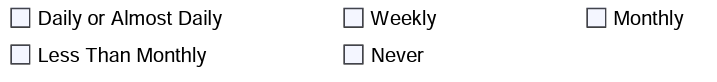 Solutions
Issues
Modification of the formatting:
1 question by page
added space between different elements of the items
more popular wording
too many numerical indications 
too long
several reads to be understood
Round 1 

7/10 patients
Simplification of the wording (past 12 months → past year), inspired by AUDIT similar question translation from English to French
need to process complex information combining numerical thresholds, frequency, and time
Round 2
 
all patients
[Speaker Notes: The long sentances were the results of the translation into French. The French language use more words to express a single thing ….
7/19 patients reported ,,,
First, we did not want to modify the question because the risk of modifying the meaning
Mettre une copie de la question screen shot of the TAPS?]
Results (pilot testing)
Prescription medication item of the TAPS-1: 
In the PAST 12 MONTHS, how often have you used any prescription medications just for the feeling, more than prescribed or that were not prescribed for you? Prescription medications that may be used this way include: Opiate pain relievers (for example, ...), medication for anxiety or sleeping … or for ADHD ?
Issues
Solutions
Round 1 

7/10 patients
too long, and several reads to be understood 
confusion between usual prescription and misuse of drugs : ‘Why do we ask a question about my prescribed medication, what is the association with drug use ?’
Modification of the formatting:
1 question by page
added space between different elements of the items
more popular wording
Round 2
 
1 patient
Only one patient reported difficulty of comprehension
Less confort
Conclusions
When adapting the TAPS into French:
Translation challenges: lengthier sentences, no exactly matched translation in French …  is the TAPS short in French, too ?
Comprehension challenges related to 
the alcohol screening question requiring complex thinking because of complex numerical indications. 
the meaning of prescription medication use
Despite many years of development of substance use screening questionnaires finding a simple way to present and phrase the question is still challenging.
References
Curry, S.J., et al., Screening and Behavioral Counseling Interventions to Reduce Unhealthy Alcohol Use in Adolescents and Adults US Preventive Services Task Force Recommendation Statement. Jama-Journal of the American Medical Association, 2018. 320(18): p. 1899-1909.
WHO. Alcohol - Fact sheet - WHO recommendation for Alcohol misuse. 2015 January 2015 [cited 2015 18 June 2015]; WHO recommendation for Alcohol misuse]. Available from: http://www.who.int/mediacentre/factsheets/fs349/en/. Krist, A.H., et al.,
Interventions for Tobacco Smoking Cessation in Adults, Including Pregnant Persons: US Preventive Services Task Force Recommendation Statement. Jama, 2021. 325(3): p. 265-279. Patnode, C.D., et al.,
Screening for Unhealthy Drug Use: Updated Evidence Report and Systematic Review for the US Preventive Services Task Force. Jama, 2020. 323(22): p. 2310-2328. McCambridge, J. and R. Saitz, Rethinking brief interventions for alcohol in general practice. BMJ, 2017. 356: p. j116. 
Bazzi, A. and R. Saitz, Screening for Unhealthy Alcohol Use. Jama-Journal of the American Medical Association, 2018. 320(18): p. 1869-1871.
McCambridge, J. and R. Saitz, Rethinking brief interventions for alcohol in general practice. BMJ, 2017. 356: p. j116. 
Philip Davis, K.N., Thomas Pietschmann, Janie Shelton, Antoine Vella, Preethi Perera, Umidjon Rahmonberdiev, Ali Saadeddin, Conor Crean, Natascha Eichinger, Martin Raithelhuber and Justice Tettey, World Drug Report 2014 of WHO. 2014, United Nations Office on Drugs and Crime Vienna. 
Senn, N. and C. Cohidon, Fréquence d'utilisation d'outil validé pour dépistage en médecine de premiers recours - Swiss Primary Care Active Monitoring (SPAM). 2019: Unpublished raw data. 
Cohidon, C., et al., Patients' and General Practitioners' Views About Preventive Care in Family Medicine in Switzerland: A Cross-sectional Study. J Prev Med Public Health, 2019. 52(5): p. 323-332. 
McNeely, J., et al., Barriers and facilitators affecting the implementation of substance use screening in primary care clinics: a qualitative study of patients, providers, and staff. Addict Sci Clin Pract, 2018. 13(1): p. 8. Nygaard, P., et al., Use and barriers to use of screening and brief interventions for alcohol problems among Norwegian general practitioners. Alcohol Alcohol, 2010. 45(2): p. 207 12. 
McNeely, J., et al., Performance of the Tobacco, Alcohol, Prescription Medication, and Other Substance Use (TAPS) Tool for Substance Use Screening in Primary Care Patients. Annals of Internal Medicine, 2016. 165(10): p. 690-699. 
Adam, A., et al., Electronic self-administered screening for substance use in adult primary care patients: feasibility and acceptability of the tobacco, alcohol, prescription medication, and other substance use (myTAPS) screening tool. Addict Sci Clin Pract, 2019. 14(1): p. 39.
Thank you
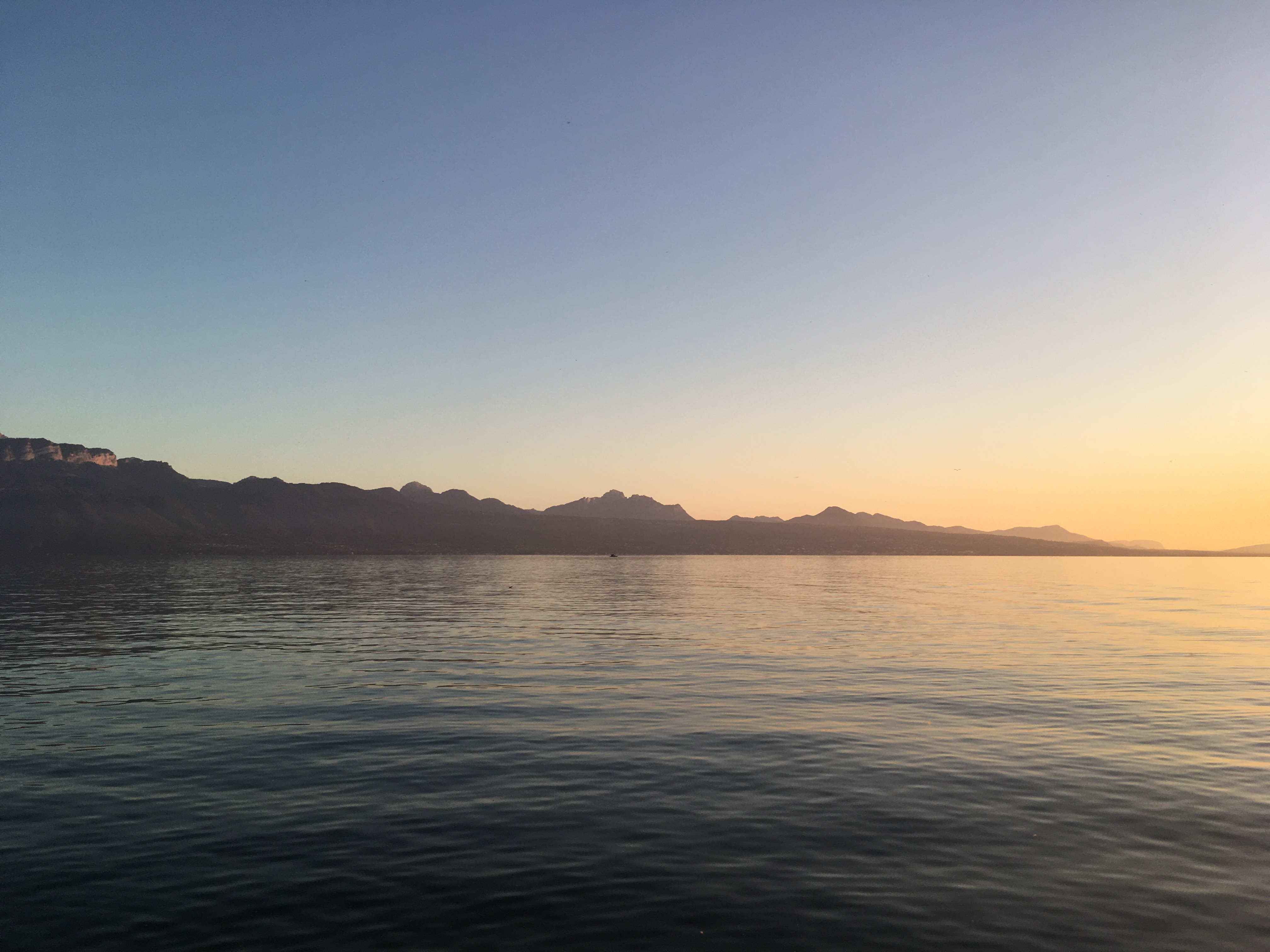 Questions ?





A final view on France which shares the mysteries of the French language…



angeline.adam@chuv.ch
[Speaker Notes: it leaves you wondering]